Intelligent Question Routing Systems - A Tutorial
Bojan Furlan, Bosko Nikolic, Veljko Milutinovic, Fellow of the IEEE{bojan.furlan, bosko.nikolic, veljko.milutinovic}@etf.bg.ac.rs 
School of Electrical Engineering, University of Belgrade, Serbia
Content
Introduction
Generalization of the Analyzed Approaches
Presentation and Comparisonof the Analyzed Approaches
Ideas for Future Research
Conclusion
[Speaker Notes: I will give a brief introduction …]
Introduction
What is IQRS – Intelligent Question Routing System?
User
IQRS Service
User
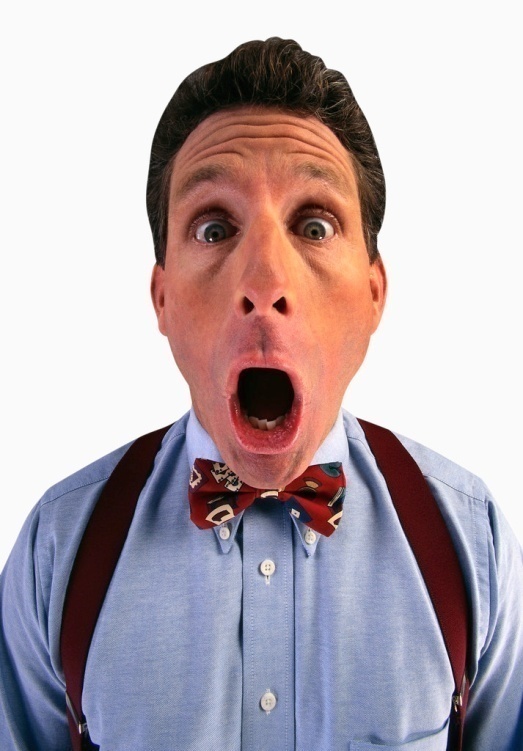 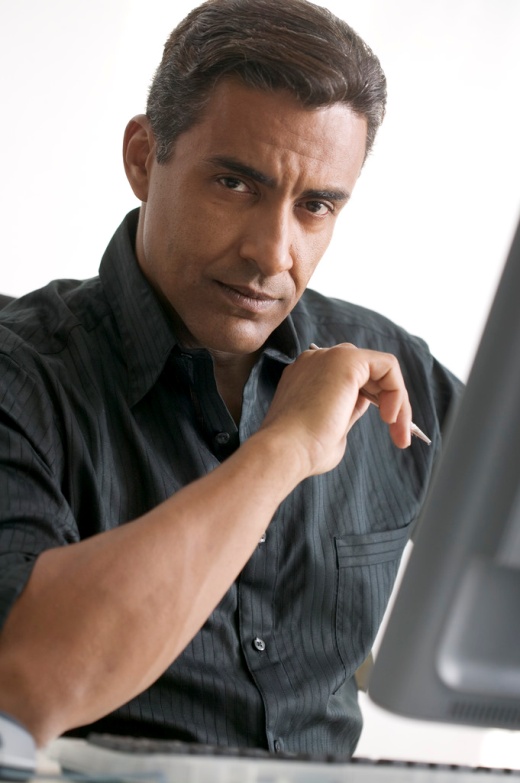 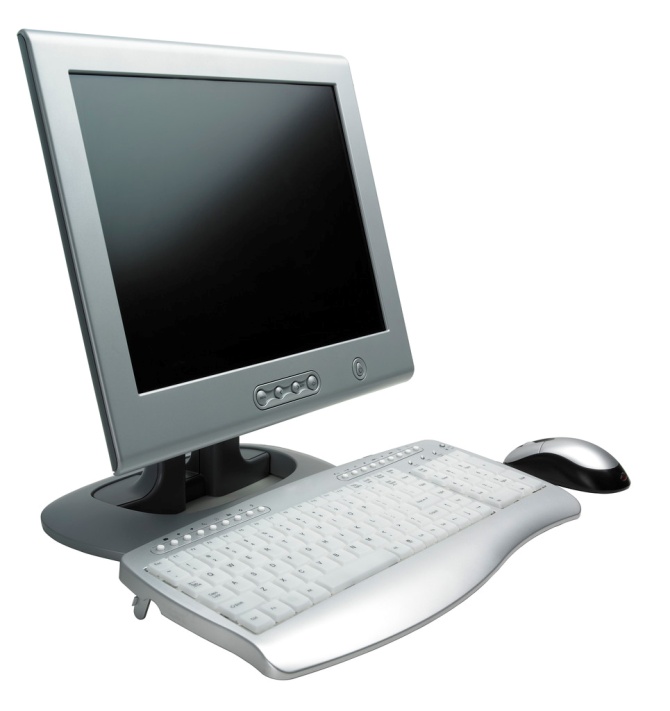 Where IQRS Can Be Used?
Everywhere where intensive communication between users is required; for example:
5 /32
[Speaker Notes: where intensive communication between users is required (e.g., large enterprises, e-government agencies, health care system, army, etc.) Other applications can involve a support in educational and collaboration processes, where IQRS facilitates an efficient and effective knowledge exchange between scientists, researchers, university staff, and students. The benefit coming from deployment of such systems includes: (a) reducing stress on experts and (b) increasing the system owners' (enterprise, government, university) quality of service.]
The Benefits of Using IQRS
Reduces unnecessary “pinging” of experts
	Experts are a valuable resource; 
	we don’t want to waste their time.

b)	Increases the quality of service 
	Users are more satisfied with answers; 
	their questions are answered by the right persons.
6 /32
Generalization of the Analyzed Approaches
[Speaker Notes: Hopefully now I convinced you that IQRS is an interesting research topic ]
Issues
#1: How to identify “information need” from a question?
#2: How to find competent users for a particular question?
#3: How to accurately profile user knowledge from various information sources?
8 /32
[Speaker Notes: The first, the second, the third]
#1: How to identify information need from a question?
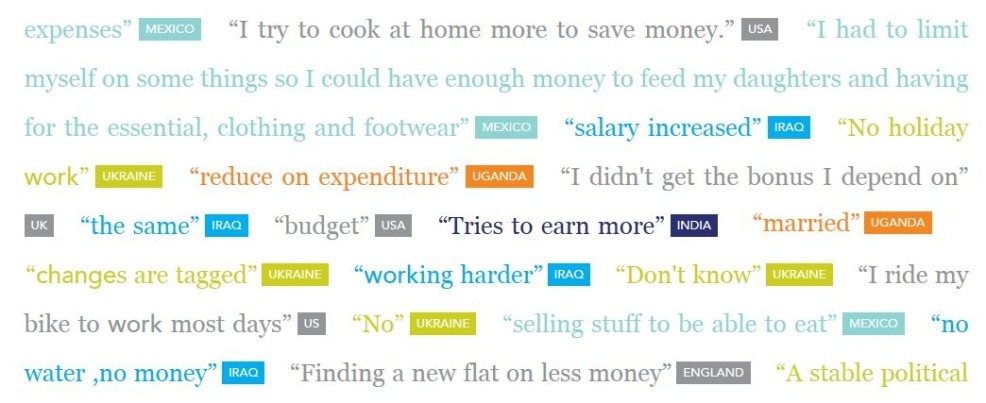 In IQRS, the human answerer has to understand the question
Human intelligence is well-suited for this task

Question analysis task is simpler, we “only” have to understand the question sufficiently enough to route it to a competent answerer.
to identify “information need:”in a form of topics or terms related to the question
9 /32
[Speaker Notes: Aj!dentifaj ]
Criteria of Interest for Question#1:
User interaction type: 
with question annotation (tags, categories)  
without question annotation

Algorithm extraction type: 
Natural Language Processing (NLP) techniques: stemming, synonym lookup, Part Of Speech (POS) filtering, etc. 
Data Mining/Machine Learning techniques: DM (trained topic classifiers) or ML (topic modeling)
10 /32
[Speaker Notes: Criteria … are (mnozina, ne is)
E!notation]
#2: How to find competent users for a particular question?
recognized “information need” from the question
match
similarity
available knowledge profiles
ordered list of users (or “candidate answerers”) who should be contacted to answer the question
11 /32
Criteria of Interest for Question#2:
Model organization 
Centralized 
Distributed
 
Similarity calculation
With exact matching 
With semantic matching
12 /32
[Speaker Notes: i.e. - id est]
#3: How to accurately profile user knowledge from various information sources?
Knowledge can be classified broadly as [1,2]: 
Explicit knowledge (facts, rules, relationships, policies) - it is explicitly expressed- it can be codified in a paper or electronic form. 
Tacit knowledge (or intuition) relates to personal skills, - it is influenced by beliefs, perspectives, and values - it requires interaction
Individual knowledge is learned (internalized) into the human brain:
	We have to use the psychological approach:
To observe the subject’s characteristics from the performed behavior. 
Here, the behavior is represented by the content that a user generates:  
	User is modeled as a content generator. 
This content to some extent maps to the previous classification:
explicit knowledge is mostly expressed within the published documents (papers, books, articles, or blogs)
email communication and content from the question-answering process 
	can identify the tacit knowledge
Both sorts of information are valuable – we have to integrate this!
13 /32
[Speaker Notes: i!xsplicitly]
Criteria of Interest for Question#3
User profiling methodology by source of information: 
Text (posts on forums, blogs, articles, etc.):
NLP  (stemming, ad-hoc named entity extractor, etc.) 
DM (classification, clustering) or ML (topic modeling)
Recommender System (RS) models
Other (social network linkage graph, response rate,…)
Ad-hoc (AH) models 
Recommender System (RS) models
DM (e.g., PageRank or HITS)
14 /32
An Anatomy of IQRS
15 /32
[Speaker Notes: Pro!cesing]
Presentation and Comparisonof the Analyzed Approaches
Analyzed Approaches
iLink [3] Davitz et al (2007)
Probabilistic Latent Semantic Analysis in Community Question Answering Qu et al (2009) [4] (PLSA in CQA)
Question Routing Framework [5]Li and King (2010)
Aardvark [6] Horowitz and Kamvar (2010)
Yahoo! Answers Recommender System [7] Dror et al (2011)
Social Query Model (SQM) [8] Banerjee and Basu (2008)
17 /32
iLink
A model for social search and message routing
18 /32
PLSA in CQA
A question recommendation technique based on PLSA
19 /32
Question Routing Framework
Considers both user’s expertise and user’s availability
20 /32
Aardvark
A social search engine in user’s extended social networks
21 /32
Yahoo! Answers Recommender System
A multi-channel recommender system: fuses social and content signals
22 /32
Social Query Model (SQM)
A model for decentralized search
23 /32
Comparison of the Analyzed Approaches
Ideas for Future Research
Question Visualization
Problems with automated question processing:
Questions are often ambiguous 
Tools can be insufficiently precise and can omit information

Possible improvements:
An interactive user interface [9] – automatic text processing and manual correction of results
TagCloud visualization: “the more significant the concept, the bigger its font size”
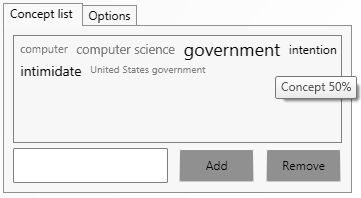 26 /32
[Speaker Notes: This approach combines fully automatic text processing and manual correction of the results, giving the user a possibility to increase the accuracy of the output. On the other hand, automated processing can produce more results that would be usually forgotten. 
that allows communication between the question-processing module and a user that posed the question.]
Semantic and String Similarity Incorporation
recognized “information need” from the question
Questions or profiles can include:
typos
different forms of infrequent proper nouns
match
Semantic &String similarity
available knowledge profiles
Bag of words approach [10] ->
ordered list of users (or “candidate answerers”) who should be contacted to answer the question
27 /32
[Speaker Notes: Along semantic use string similarity]
Profile Integration
Bayesian approach (used in analyzed solutions) does not have an adequate expressiveness [11], e.g.:
User A answered 100 questions about a topic c 
	and the quality of the answers rated by other users was 0.5
User A did not answer any question about topic c

In both cases trust in A’s knowledge about the topic c is: p(trust)=0.5, p(distrust)=0.5.

Possible improvements - generalization of Bayesian probability that can handle ignorance; trust model based on:
The Dempster-Shafer theory (DST)  
The Dezert-Smarandache theory (DSmT) [11]
28 /32
[Speaker Notes: Distinguish between ignorance and uncertainty
Shejfer!!!]
Conclusion
[Speaker Notes: Et the end I will give the conclusion]
What We Did?
Since IQRSs are about questions and answers, our attitude in this paper was: 
"Half of science is asking the right questions," Aristotle (384 BC – 322 BC). 
We asked three fundamental questions and on their basis we built a presentation paradigm.
We established common characteristics of IQRSs to allow their uniform analysis
Future research - to implement a prototype of the proposed ideas and to evaluate their performance
30 /32
Selected References
I. Rus and M. Lindvall, “Knowledge management in software engineering,” IEEE Software, vol. 19, no. 3, pp. 26-38, May 2002.
S. Frameworks, “Management of explicit and tacit knowledge,” Journal of the Royal Society of Medicine, vol. 94, pp. 6-9, 2001.
J. Davitz, J. Yu, S. Basu, D. Gutelius, and A, “iLink: search and routing in social networks,” in WWW, 2007.
M. Qu, G. Qiu, X. He, and C. Zhang, “Probabilistic question recommendation for question answering communities,” in WWW, pp. 1229-1230, 2009.
B. Li, and I. King, “Routing questions to appropriate answerers in community question answering services,” in CIKM, pp. 1585-1588, 2010.
D. Horowitz and S. D. Kamvar, “The anatomy of a large-scale social search engine,” in WWW, 2010.
G. Dror, Y. Koren,  Y. Maarek,  and I. Szpektor, “I want to answer; who has a question?: Yahoo! answers recommender system,” in KDD, pp. 1109-1117, 2011.
A. Banerjee and S. Basu, “A social query model for decentralized search,” in SNAKDD, 2008.
E. Varga, B. Furlan, and V. Milutinovic, "Document Filter Based on Extracted Concepts," Transactions on Internet Research, vol. 6, no. 1, pp. 5-9, January 2010.
A. Islam and D. Inkpen, “Semantic text similarity using corpus-based word similarity and string similarity,” ACM Transactions on Knowledge Discovery from Data, vol. 2, no. 2, pp. 1-25, Jul. 2008.
J. Wang and H.-J. Sun, “A new evidential trust model for open communities,” Computer Standards & Interfaces, vol. 31, no. 5, pp. 994-1001, Sep. 2009.
31 /32
Thank You!